Search and Rescue Assistant
Ian Davila
Volunteer Search and Rescue
[Speaker Notes: http://shr.elpasoco.com/sites/default/files/styles/masthead_image_-_multiple/public/resources/images/header/SAR%202011%20006.JPG?itok=VTg1efO5

Search and Rescue volunteers are vital civil servants that help find thousands of individuals every year. They are people we often don’t think about
But if you were ever to be lost out in the wilderness these are the one you can depend on to get you home safe.]
Technology problems volunteers face
Reliant on Tech
No federal/state money
Mixed equipment
Teams dependenton key personnel
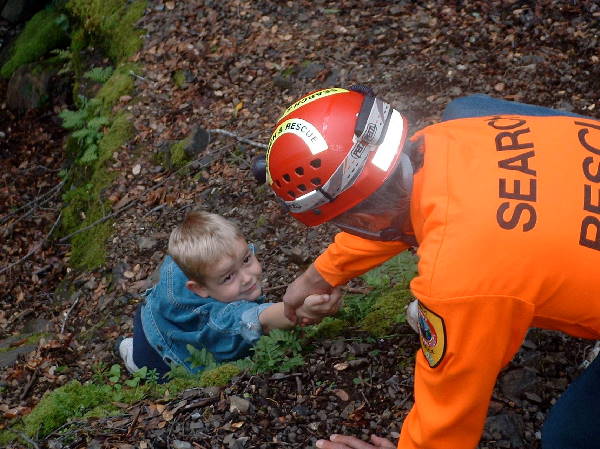 [Speaker Notes: No money leads to mixed systems
Mixed systems bad because it
Causes dependencies on people
Makes it harder to perform operations with other groups
Battery problems lead to long down times/going back to camp more
Picture link
http://bvsearchandrescue.com/sites/default/files/shot0002_600.jpg

Show a picture for mixed systems, backpack with stuff on it
Picture for battery with backpack

Talk about grandpa example of using mapping program avoids costs and helps improve search and rescue opersations]
SR Assistant
Location and movement mapper
Designed Specifically for S&R
Can support large number of units
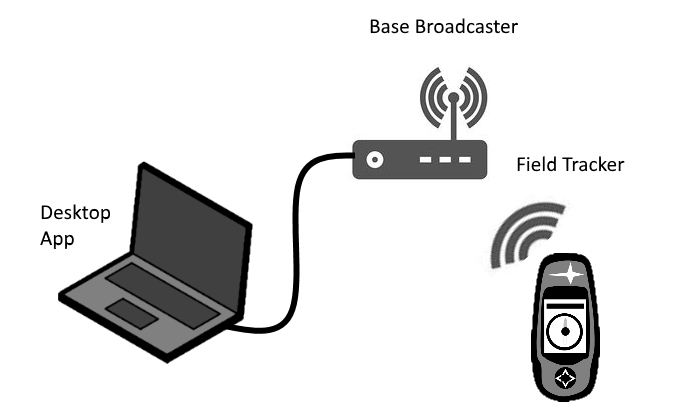 [Speaker Notes: The solution is the SR assistant. 
Location and movement mapper:
-Teams take field trackers with them to search
-Every so often they perform a checking, which sends information to base broadcaster
-Broadcaster sends infor to desktop app which updates map for base commander
Designed specifically for S&R
Can support large number of units
-Other rescue groups can help
-Can expand system over time
Make it multiple slides with numbers on each,then at end, replace graphics with actual pictures of the parts]
Demo
[Speaker Notes: Have video be imbedded into powerpoint slide.
Test video on a school computer

Cut demo down to 20-15 secs

Have demo with person walking around with device

Next show a graph of data for energy. Energy consumption without algor and energy with]
Tracker
Low cost ($120-$150)
Easy to use
Long battery life
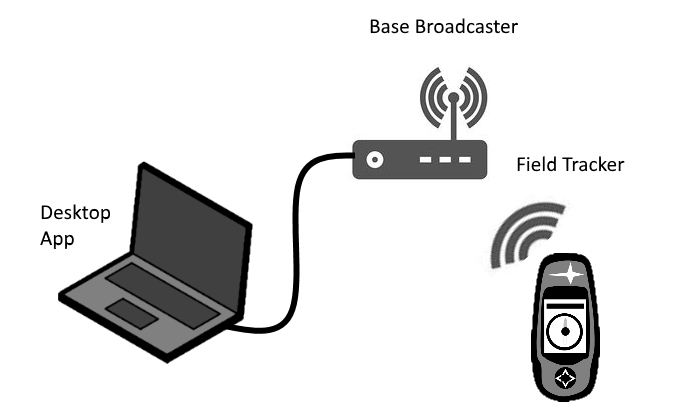 [Speaker Notes: Key to the system is the tracker
Low cost per unit, high estimates are at about 140 per unit, while the cheapest GPS is about 200$ per unit. Just as or more reliable than cheaper units
Easy to use, device will only have 1 button, so everyone will be able to use it
Long battery life means that users can be out in the field for longer periods of time. More time spent searching for individuals]
Energy Algorithm
Keeps track of how often device is used
Manipulates components at time intervals
Constantly adapts through prolonged use
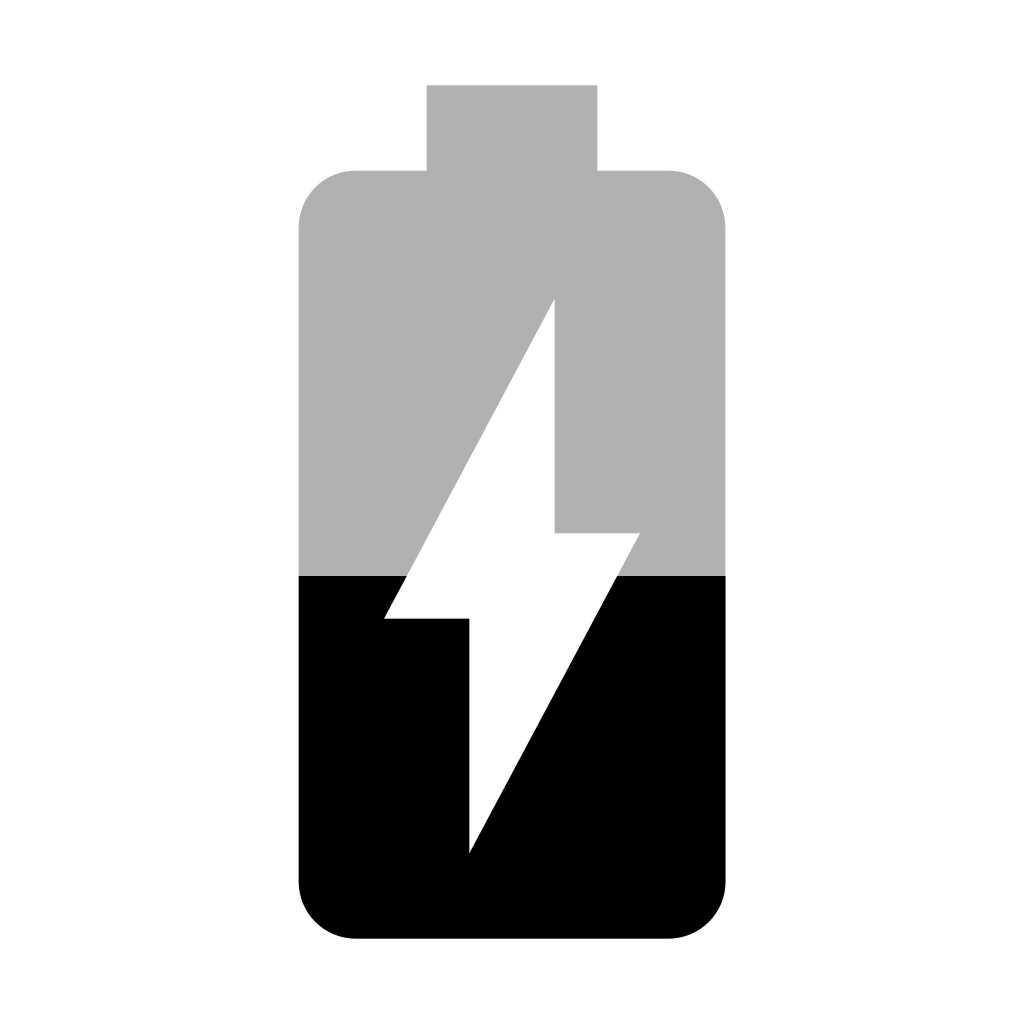 [Speaker Notes: To extend battery life, the device will monitor how often the it is used, and when it detects patterns it can then activate certain protocols
Which will either send components into a low power mode or turn them off completely. 


Talk a little more about, take 2 slides

Talk about a protocol and show which parts will be turning off when Do this after describing the components]
Effects
Standard protocol
25% Reduction in power consumption
33% extension of battery life
Irregular protocol
8% reduction in power consumption
8% extension of battery life
[Speaker Notes: Give better names]
System Diagram
[Speaker Notes: Similar to the GPS, the Xbee radio communicator is given a sleep signal and it waits to be woken up by the Arduino

Quickly 
Have device move and change GPS]
System Diagram
[Speaker Notes: Similar to the GPS, the Xbee radio communicator is given a sleep signal and it waits to be woken up by the Arduino

Quickly 
Have device move and change GPS]
System Diagram
[Speaker Notes: Similar to the GPS, the Xbee radio communicator is given a sleep signal and it waits to be woken up by the Arduino

Quickly 
Have device move and change GPS]
System Diagram
[Speaker Notes: Similar to the GPS, the Xbee radio communicator is given a sleep signal and it waits to be woken up by the Arduino

Quickly 
Have device move and change GPS]
System Diagram
[Speaker Notes: Similar to the GPS, the Xbee radio communicator is given a sleep signal and it waits to be woken up by the Arduino

Quickly 
Have device move and change GPS]
System Diagram
[Speaker Notes: Similar to the GPS, the Xbee radio communicator is given a sleep signal and it waits to be woken up by the Arduino

Quickly 
Have device move and change GPS]
System Diagram
[Speaker Notes: Similar to the GPS, the Xbee radio communicator is given a sleep signal and it waits to be woken up by the Arduino

Quickly 
Have device move and change GPS]
Future Plans
Field Tests
More powerful radio
Expand team
Enhance desktopapplication
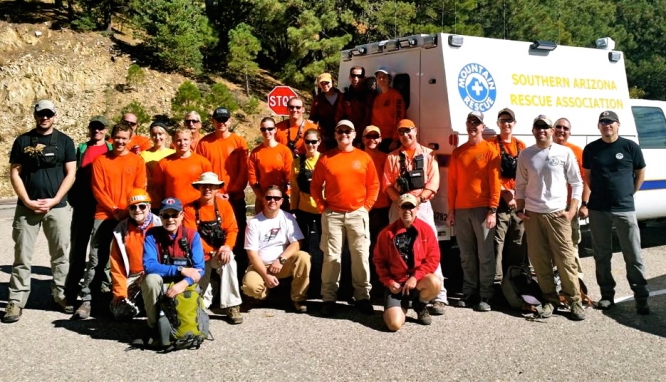 [Speaker Notes: Really push the voice modulation here, will be very useful. Use the ending voice on the low cost and wrap it up there. 
Picture source
https://uaatwork.arizona.edu/sites/default/files/styles/story-image-header-w-666px/public/images/20141101_130409.jpg
&R assistant helps eliminmate the problmes of dependency, 


Hopefully in the next year or two these will be used by my grandfathers team. Thank you]